家族SST
生活に役立つSST
2025年6月14日
あじさい会
【SSTリーダー】
公認心理師・精神保健福祉士・社会福祉士
向川原
1
1. 本日の予定
（１）ウォーミングアップ　

（２）家族SSTについて

（３）実際に使ってみよう

（休憩）

（４）お困り事・質問等　　

（５）アンケート
（家族心理教育）
（SST）
薬なし
薬のみ
薬と当事者SST
薬と家族SST
2. 家族SSTの重要性
【統合失調症　1年後再燃率】
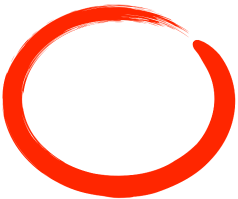 2022年10月8日
山澤涼子医師講演資料より作成
3. ウォーミングアップ
【マインドフルネス】
・リラクゼーションなどストレスの低減を中心に効果が実証されている方法
・歩く、味わうなどいろいろな方法があるが今日は、呼吸瞑想を行う
・簡単な方法なので、覚えて自宅でもぜひ試してほしい
ポイント！
 ストレスの軽減
巻き込まれを防ぐ
4
伊勢田　堯先生　心のホームクリニック
”どう治すか”から”どう生きるか“へ
病気の二つの概念。①「指向する課題」（金銭損得、異性、プライド、健康）そのどれかが達成困難になると生活破綻と共に病気を誘発する。②「家族史的課題」幾世代にわたる家族の文化が本人に色濃く反映している。
「精神疾患があるから人生が行き詰まる」のでなく「人生が行き詰まるから精神症状が発症する」
回復を目指して関係者で作戦会議をする。一番大切なことは「病気をどう治すかではなく一回限りの人生をどう生きるかであり、本人が幸せな人生を全うできるように支援すること」
穏やかな表情や態度　できている部分を見る　定期的な声かけ　「私から見るとこうなんだけどなあ」私メッセージで呟く　「父さんは～と言うけど、こう思っているんだよ」真意を伝えよう　環境を見てみよう　指向しているものは何か見つけよう
5
4. 家族SSTのポイント
コミュニケーションは
① 「受信が中心」
当事者さんの
② 「健康な部分を伸ばす」
6
5. 「受信が中心」とは？
●SSTとコミュニケーションの構造
社会生活
スキル
トレーニング
Social
Skills 
Training
「ここ」を重点的に練習する
受信
処理
送信
「受け取る・聞く」
「考える」
「伝える・話す」
7
聞くことが大切な理由＆聞き方
家族にどうなってほしいのか当事者アンケートみんなねっと
第１位　「もっと私の気持ちをわかってほしい」
第2位　「ツベコベ指示しないでほしい」
第3位　「私を傷つける言動をしないでほしい」
〈聞き方〉３つ紹介　
聞き方①あいづちをうちながら言葉を挟まず聞く
聞き方②は行で聞く中井Dr（ふぅん、へぇ～、ほぉ～など）
聞き方③高森流会話
③は答えに困った時にも使えます
8
実際に話を①か②で聞いてみよう
テーマ：私のセルフケア（健康法）
〈Aさん〉　　　　　　　　　　　　
〈聞き方〉
相手の方に体を向ける
相手の顔を見る
うなづいたり、あいづちをうちながら聞く
聞き方①言葉を挟まず聞く
聞き方②は行で聞く中井Dr（ふぅん、へぇ～、ほぉ～など）
〈Bさん〉
〈こんなセルフケアをしています〉
例：つらい気持ちを家族会で吐き出しています
例：バジルやシソを育てています
例：よく眠っています
など何でも！いくつでも！
9
5. 受信が中心とは？
・気持ちに寄り添うための会話の5つのポイント
【シンプルに温かく話す】
①　関心表明（視線・手・相槌・声・表情など）

②　反復確認＝相手の言った話を繰り返して「の」をつける

③　話が具体的になるための質問　

④　共感の言葉　★同意ではない（②，③を繰り返した後で）

⑤　自分の考え（私メッセージ・お願い・お断り・ほめる等）
10
5「受信が中心」とは？
●フィルターの対策は「②反復確認」
フィルターとは
人を計る物差し
「決めつけ」
思い込み
価値観
色メガネ
クセ
本人
・父さんは「あんな人」
・母さんは決めつける
・正論しか言わない人だ
…
親
・本人は「こんな人」
・すぐ怠けたがる
・要求ばかりする人だ
…
会話の時にフィルターがかかると、「先読みした返事」をしがちです→病状悪化につながる→対策「②反復確認」
11
6. 「健康な部分を伸ばす」
病気
家族ができること
苦手
（１）今を認める

（２）ほめる、感謝する

（３）「お願い」する
強み
健康
人薬
得意
12
健康な部分を伸ばす
人薬を使おう
（1）「あなたは大切な人、宝物だ」と伝えるー(例)「あなたは大切な人」と伝え続けて1か月、自分から「入院したい」と
（2）「今を認める」ー(例) 姉「今は病気で朝起きられないと父にわかってほしい」と言っていた
（3）「ほめる・感謝する」ー私メッセージで伝える
（例）風呂洗いをしてくれた「良い運動になったでしょ」ではなく「私が助かった！ありがとう！」
お願い上手
ポイント：GOサインNO-GOサイン、私メッセージ
①　相手を見る
②「○○さん、お願いがあるんだけど」相手が「なに？」と　　　　　　　　　　　言ったら話を続ける
　無反応な時は「またにするね」とお願いをやめる
③「～をしてほしいの」
④「～してくれると、私が助かる、安心する」
⑤「どうかな？」相手の都合を聞く
⑥　応じてくれたら　すごく感謝する
　　断られたらあっさり引っ込める
14
実際にやってみよう
テーマ：「お願い」
〈Aさん〉
GOサイン→相手の顔を見る
「Bさん お願いがあるんだ」

「訪問看護を受けてほしい」
「そうしてくれると私が安心」


「そうなんだね」
〈Bさん〉

「なに？」


「うーん、今は嫌だな」
15
お断り上手
ポイント：「ごめんなさい」でサンドイッチする
①　相手を見る
②「ごめんなさい」「申し訳ない」
③　断る理由を言う（セールスの時は言わない）
④　断る
⑤「ごめんなさい」
⑥　後につなげるサービスの言葉
　「声かけてくれてありがとう」「また誘ってね」
⑦「ごめんなさい」
16
実際にやってみよう
テーマ：「お断り」
〈Aさん〉

相手の顔を見る「1万円いるのね」「何に使うの？」
「服を買いに行くんだね。ごめんね、お金がなくて貸せないの、ごめんね」
〈Bさん〉
「1万円貸してよ」

「服を買いに行くんだ」

「そうか・・・」
17
参考
本日のSSTやマインドフルネスで参考にした図書
〈SST〉・『マンガでわかる統合失調症　家族の対応編』     (高森信子・中村ユキ著）日本評論社
・『家族が知りたい統合失調症への対応Q&A』(高森信子著)日本評論社
・『ひきこもり救出マニュアル実践編』（斉藤環著）ちくま文庫
・『家族のための統合失調症入門~増補新版』(白石弘巳著)河合書房新社
・『ネガティブ・ケイパビリティ』（帚木蓬生著）朝日新聞出版
・『人薬』（山本昌知著)　藤原書店　
・『病気じゃないからほっといて』（八重樫穂高著）星和書店
〈マインドフルネス〉・『キラーストレスから心と体を守る本』 熊野宏昭・伊藤絵美著）NHK出版
・『自分でできるマインドフルネス』（佐渡充洋・大野裕他訳）創元社
18